Current Intensity limits and possible upgrades in M2
D. Banerjee on behalf of BE-EA-LE

Date: 09.11.2023
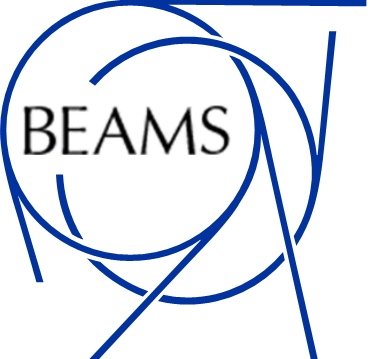 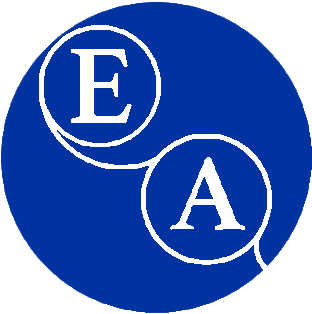 The M2 Beam
Three main operation modes:
High-energy, high-intensity muon beam. Normally for muon momenta up to 200 GeV/c.
High-intensity secondary hadron beam for momenta up to 280 GeV/c with radiation protection constraints.
Low-energy, low-intensity (and low-quality) in-situ electron calibration beam.
D. Banerjee on behalf of BE-EA-LE
The M2 Beam – Parameters and Principle
BEND 6
Hadron
absorber
Scrapers
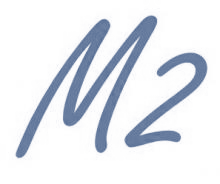 (172 ± 17) GeV/c
π,K
µ
p
(160 ± 6) GeV/c
600 m
400 m
Muon Cleaning Section
Hadron Decay Section
EHN2
T6
D. Banerjee on behalf of BE-EA-LE
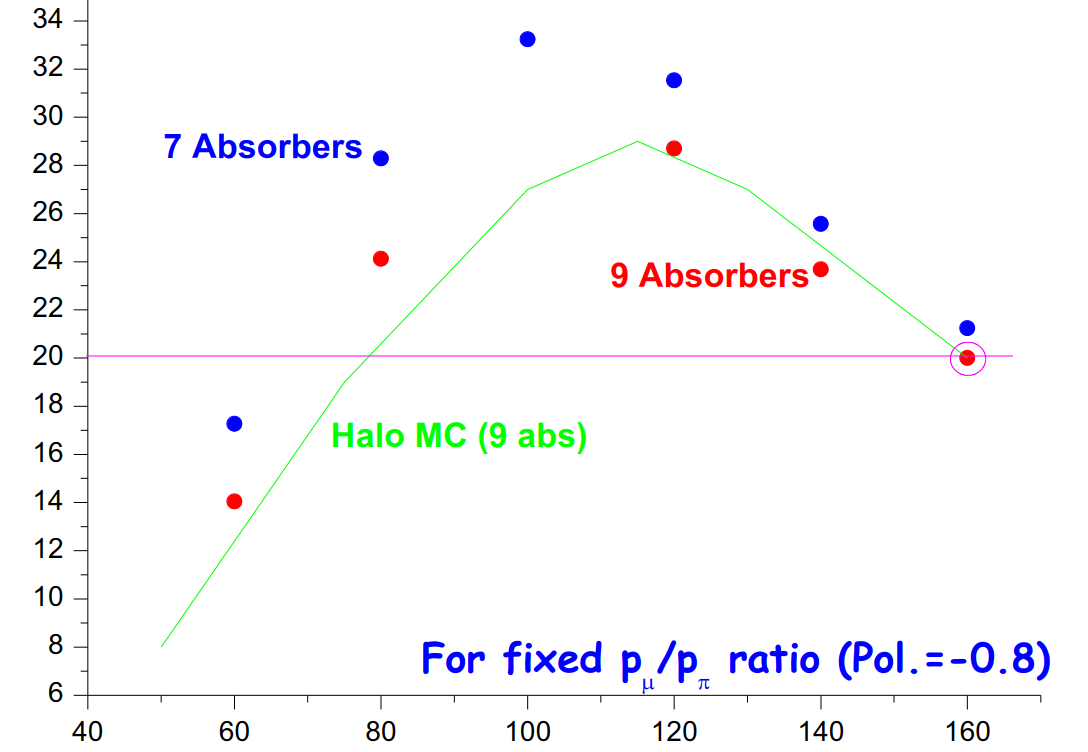 Beam Flux
Muon Flux (x 107)
Flux for µ+ at 1.3 1013 ppp and for fixed pµ/pπ ratio (polarisation = 0.8)
Muon momentum [GeV/c]
Factor typically factor 2.7 smaller for µ–  at same momentum.
At around 110 GeV/c the muon rate can be increased by about 40% compared to 160 GeV/c but currently limited by radiation protection considerations.
D. Banerjee on behalf of BE-EA-LE
C. Ahdida HSE-RP
CERN Prevessin site – EHN2
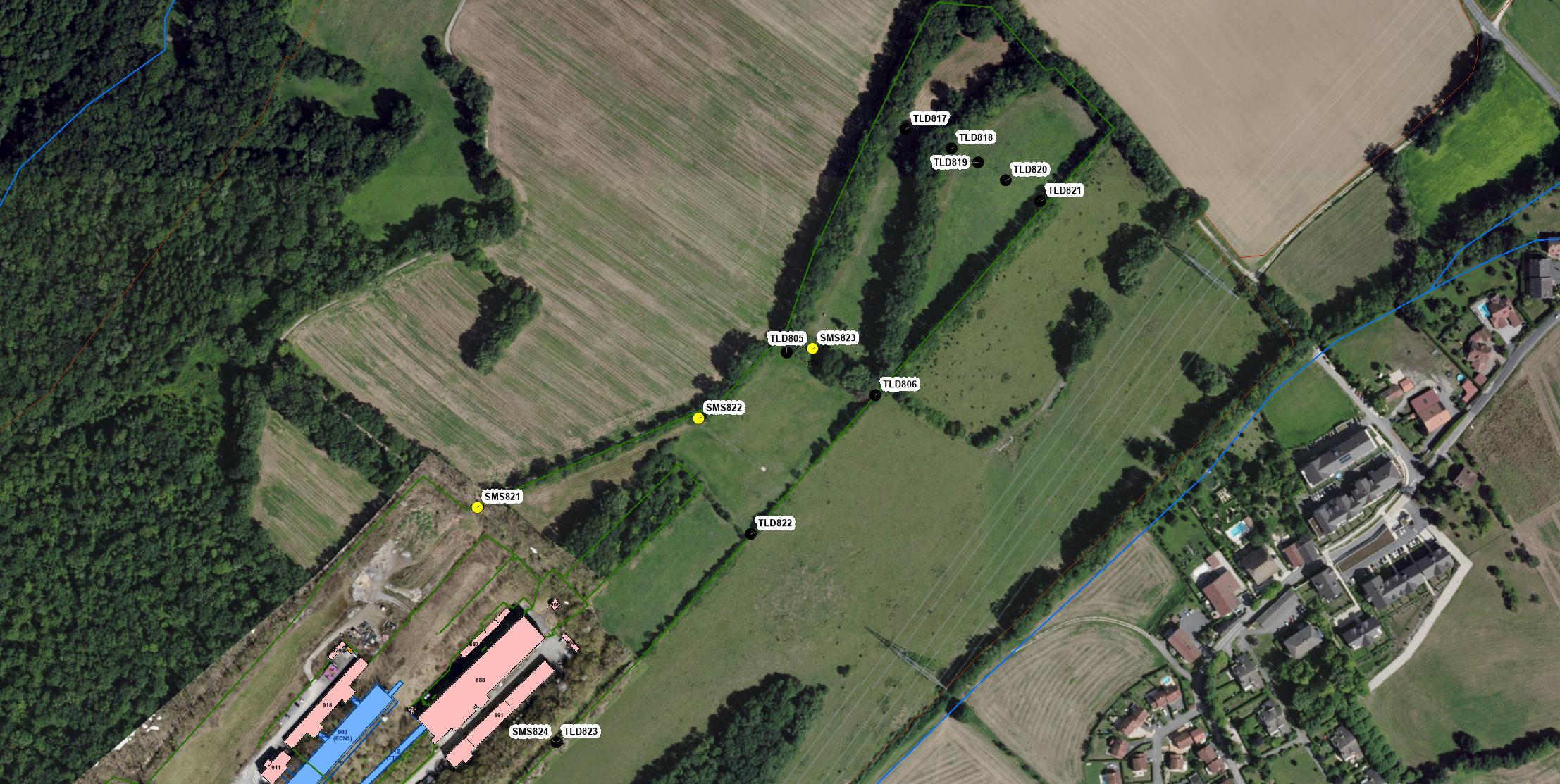 Downstream of COMPASS (SMS823)
Dose due to muons
Decision to add TLDs at end of site in 2018
EHN2
Lateral to COMPASS (SMS824)
Dose due to neutrons (skyshine) relevant for hadron beam 
2018: Shielding had been increased to mitigate neutron dose, however experimental program also required higher beam intensity than in 2015.
Amongst others, objective was to remain < 1 mSv at the fence (CERN code F)
Stray radiation monitoring stations
TLD (some TLDs added since 2015)
D. Banerjee on behalf of BE-EA-LE
C. Ahdida HSE-RP
SMS823 dose rates during 2022
2022 beam operation
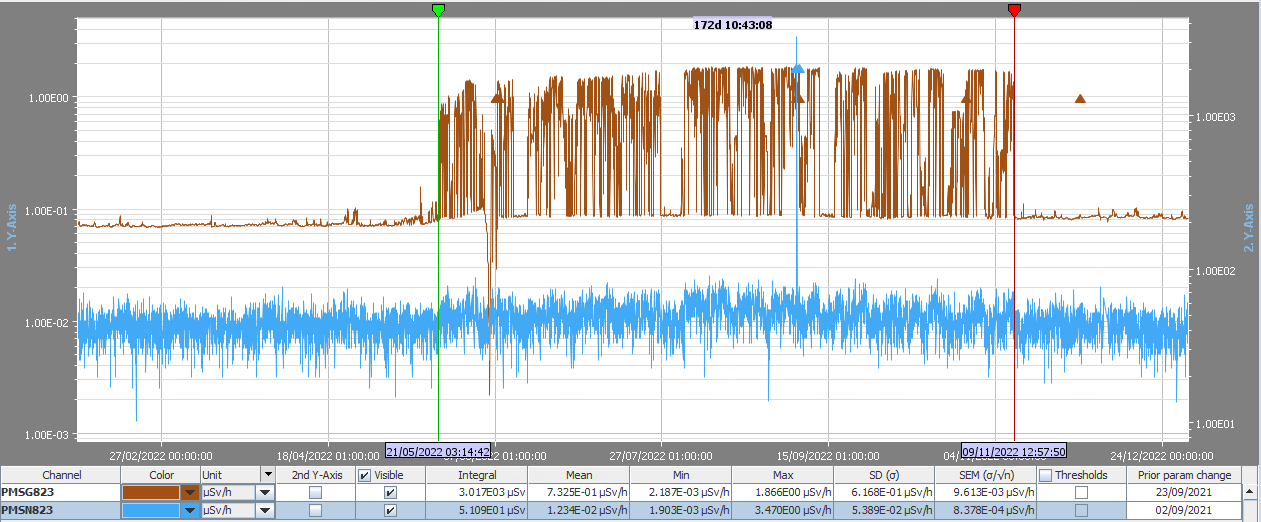 The maximum dose rate registered by SMS823 during COMPASS beam operation in 2022 amounted to a net value of ~1.8 uSv/h
The average dose rate during nominal beam operation amounted to a net value of ~1.4 uSv/h
Dose rate in accessible area upstream and downstream of SMS823 to be below the area classification - limit of 2.5 µSv/h.
Nominal beam period
Background period
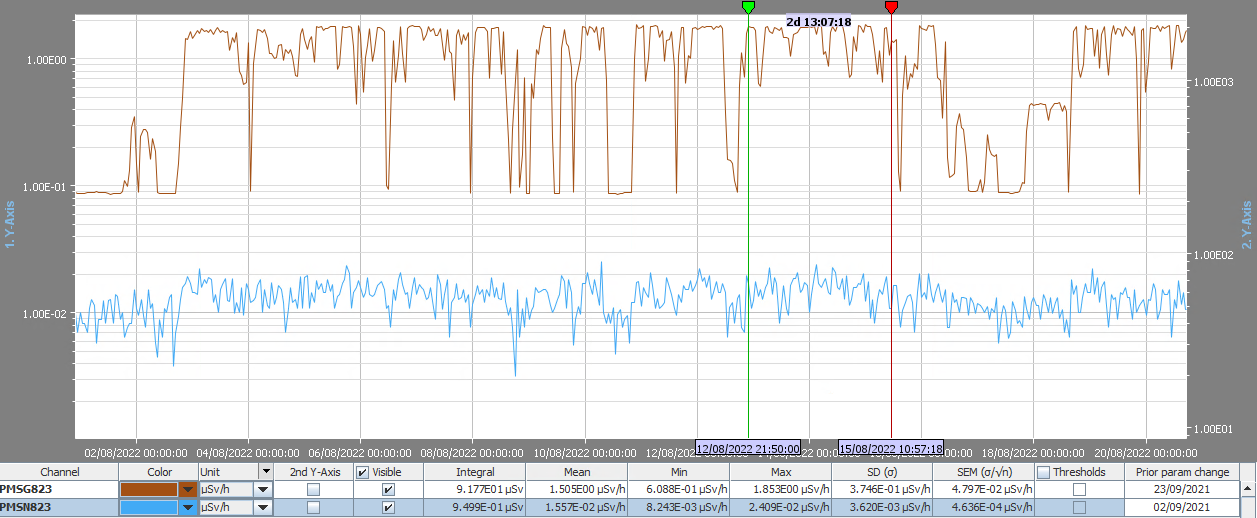 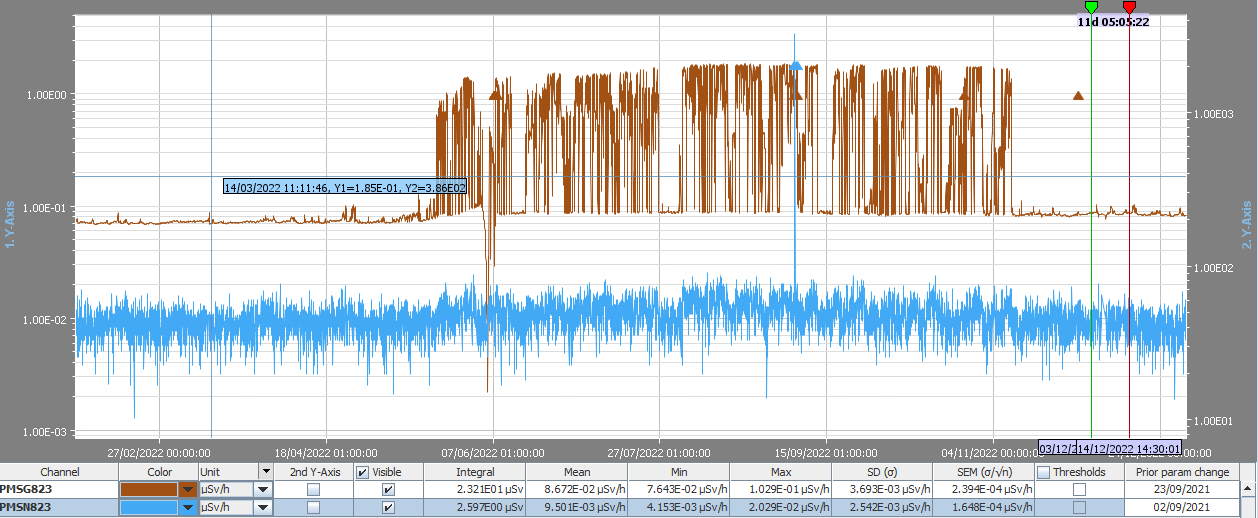 D. Banerjee on behalf of BE-EA-LE
C. Ahdida HSE-RP
Muon beam profiles downstream of EHN2
Downstream exclusion zone
SMS823
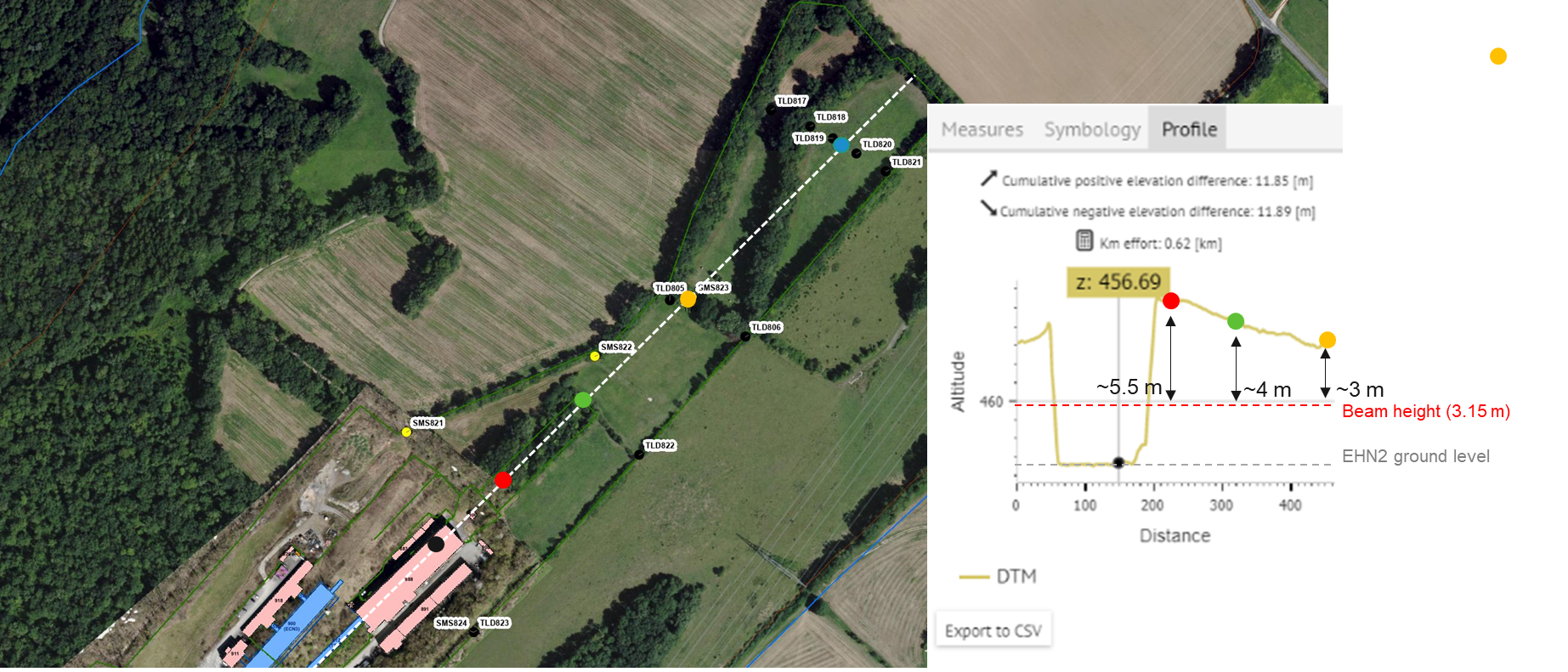 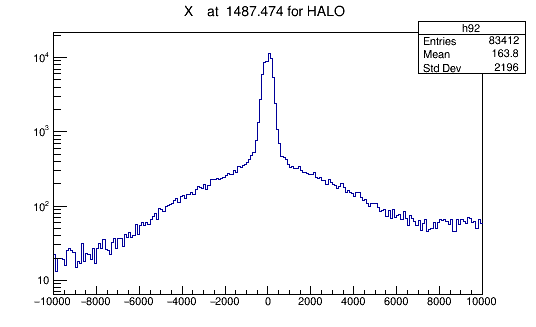 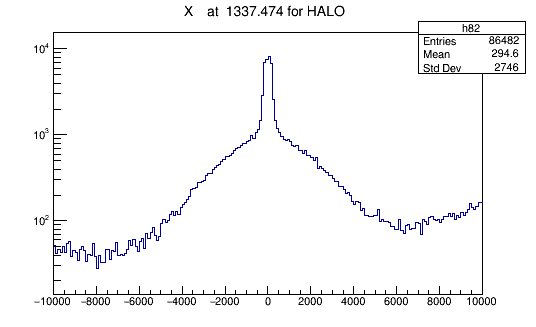 HALO simulations performed to study the muon beam distributions downstream of EHN2. Attenuation inside of the soil is neglected
Maximum observed at the beam axes (near the centre)
Up-down asymmetry in the halo particles (as expected) coming from the tunnel, which disperses more downstream at the SMS823 location
At location SMS823 the muon intensity at the ground level is expected to be about a factor 1.3 lower than at the end of the exclusion zone  1.82 µSv/hr
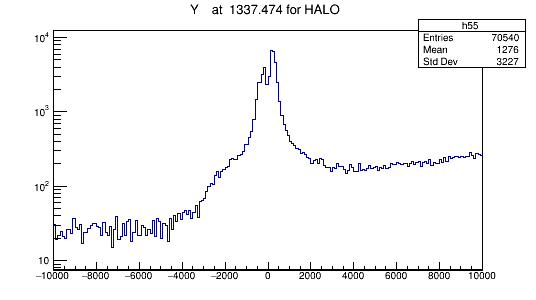 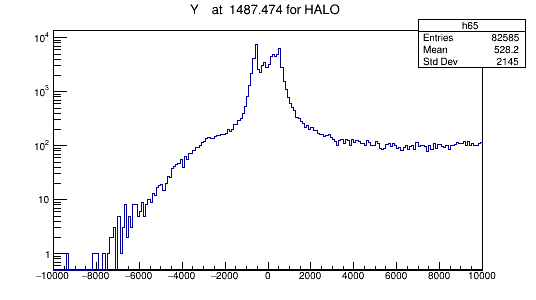 102
Ground level
102
Ground level
Beamline
Beamline
D. Banerjee on behalf of BE-EA-LE
C. Ahdida HSE-RP
Muon beam profiles downstream of EHN2
Far downstream (close to fence)
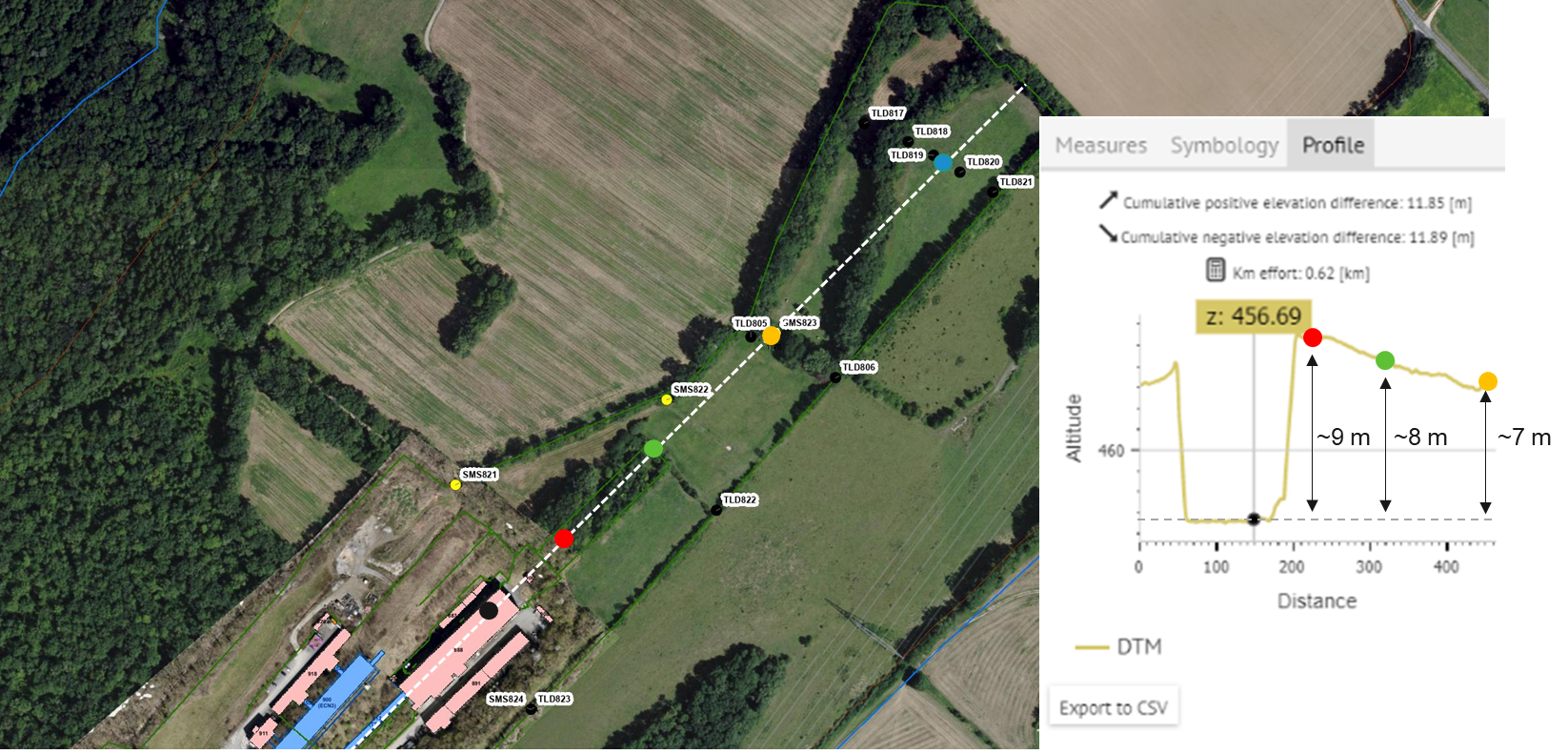 Far downstream (close to fence)
SMS823
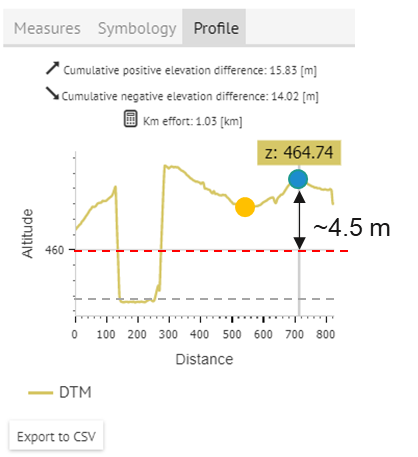 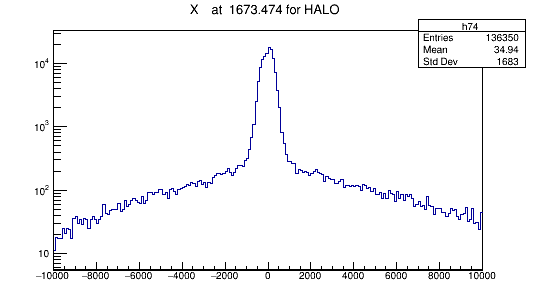 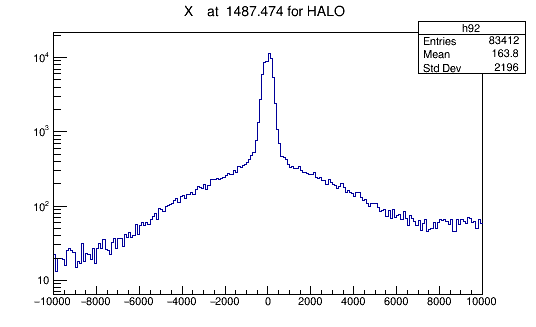 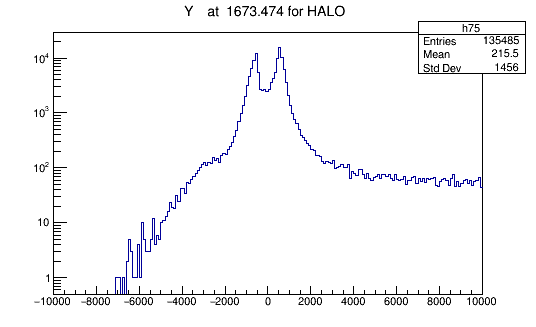 HALO simulations performed to study the muon beam distributions downstream of EHN2. Attenuation inside of the soil is neglected
Maximum observed at the beam axes (near the centre)
Up-down asymmetry in the halo particles (as expected) coming from the tunnel, which disperses more downstream at the SMS823 location
At the location SMS823 the muon intensity at the ground level is expected to be about a factor 2 higher than at the far downstream location close to the CERN fence.  0.7 µSv/hr
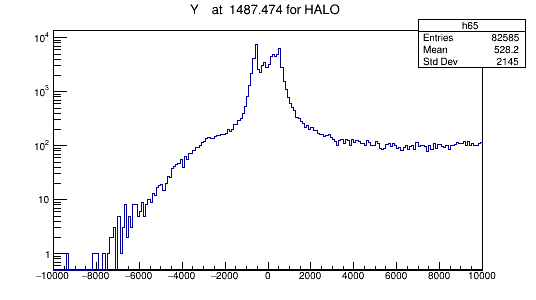 102
102
Ground level
Ground level
Beamline
Beamline
D. Banerjee on behalf of BE-EA-LE
C. Ahdida HSE-RP
Muon beam profiles downstream of EHN2
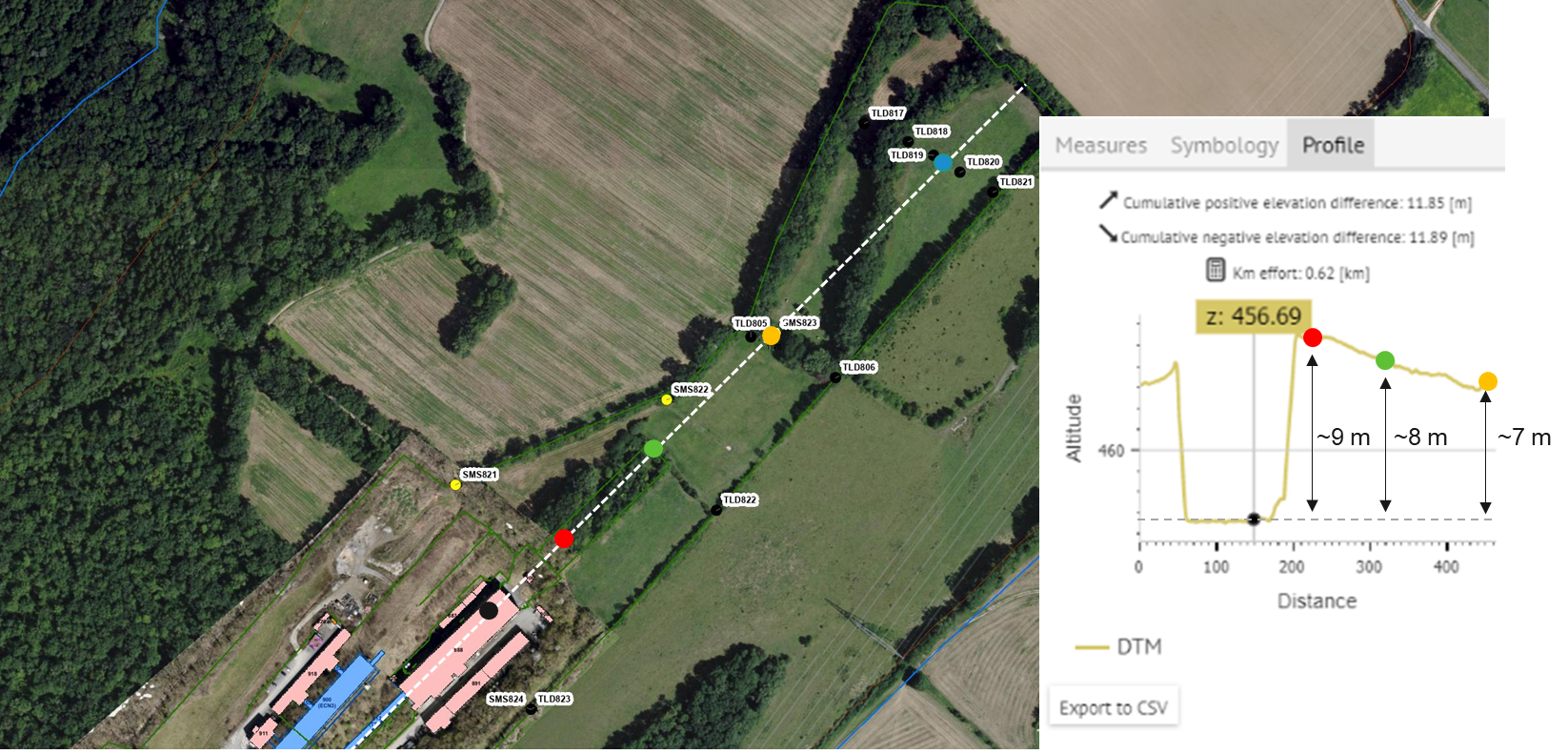 Exclusion zone
SMS823
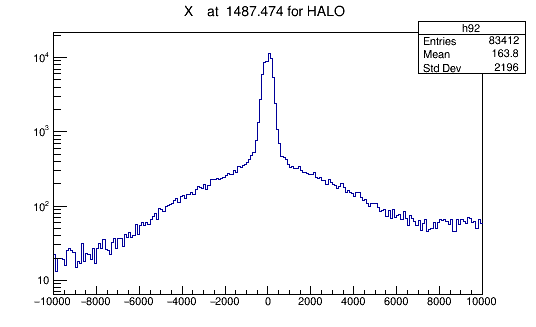 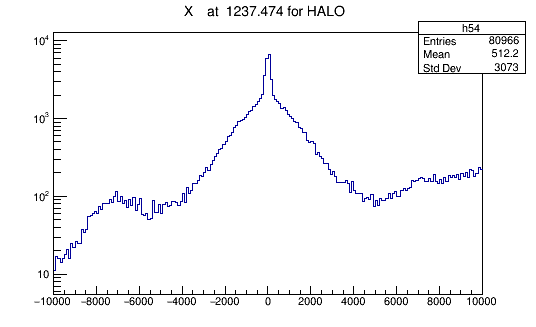 Exclusion zone
Beamline
Beamline
Beamline
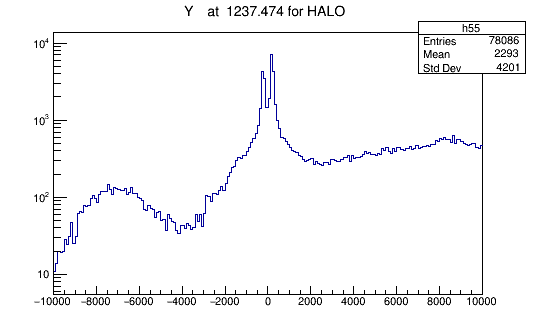 HALO simulations performed to study the muon beam distributions downstream of EHN2. Attenuation inside of the soil is neglected
Maximum observed at the beam axes (near the centre)
Up-down asymmetry in the halo particles (as expected) coming from the tunnel, which disperses more downstream at the SMS823 location
At location SMS823 the muon intensity at the ground level is expected to be about a factor ~2.8 lower than at the upstream part of the exclusion zone  3.9 µSv/hr
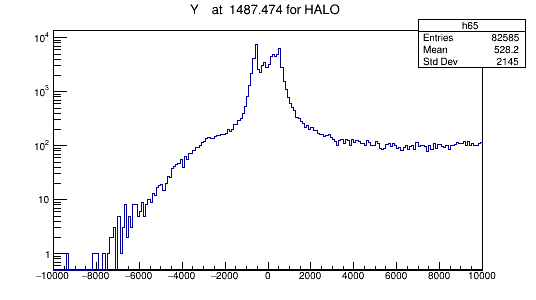 102
102
Ground level
Ground level
Beamline
Beamline
D. Banerjee on behalf of BE-EA-LE
Increased hadron beam intensity Future AMBER DY run post-LS3
D. Banerjee on behalf of BE-EA-LE
A. Devienne, C. Ahdida HSE-RP
Increased annual intensity
In order to improve the accumulated kaons for future AMBER Drell-Yan run the hadron beam intensity increase was also studied. 
RP studies were performed to check additional shielding for higher intensities to comply with the radiation area classification, calculate prompt radiation, skyshine optimisation and environmental impact.
The source term used included 190 GeV/c π- beam with an instantaneous intensity of 4.8x108 π-/spill and 240 spills/h on the AMBER target.
The aim was to validate the increase of the accumulated annual intensity to 3 x 1014 π-/year on the AMBER target.
D. Banerjee on behalf of BE-EA-LE
S. Girod BE-EA
Proposed modifications
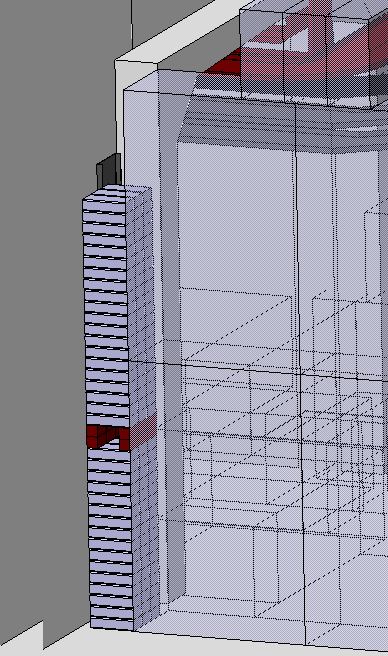 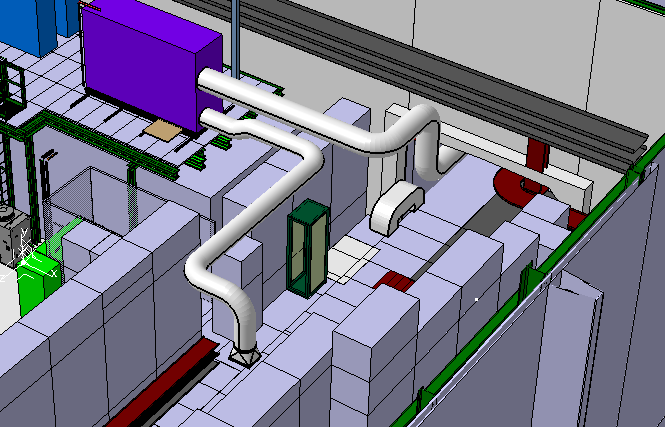 Hole to be filled with concrete bricks
concrete bricks
(support and fixation to be studied)
Remaining gap beside cables can be filled with steel bricks
D. Banerjee on behalf of BE-EA-LE
S. Girod BE-EA
Proposed modifications
Proposal
Today
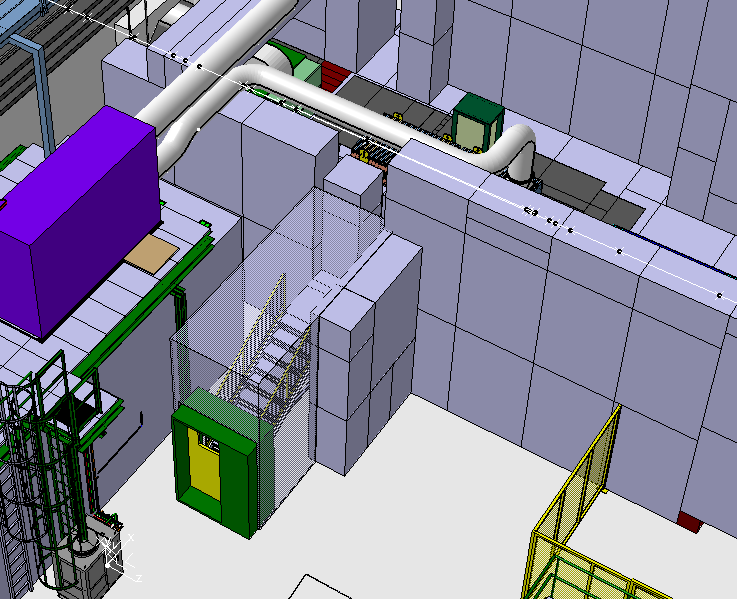 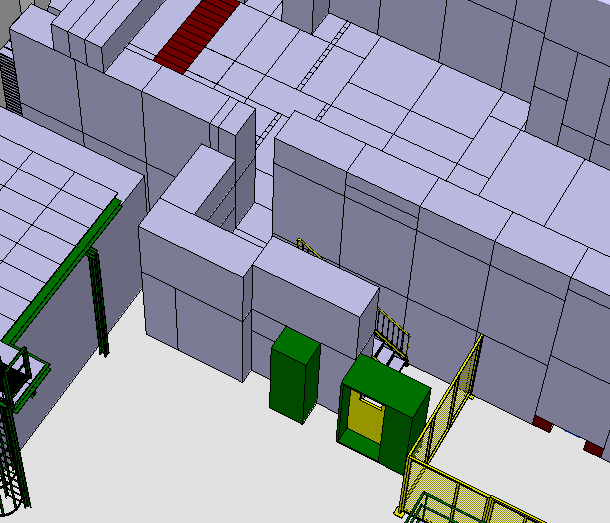 M2
M2
Access chicane
modification
D. Banerjee on behalf of BE-EA-LE
S. Girod BE-EA
Proposed modifications
Side View
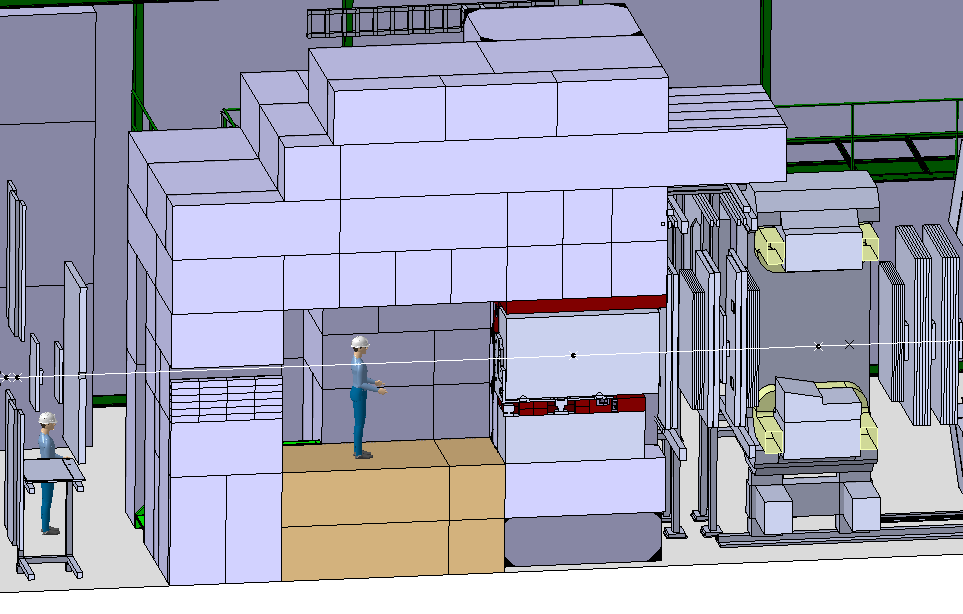 absorber
Target Bunker
Target
3.2 m
M2
Front View
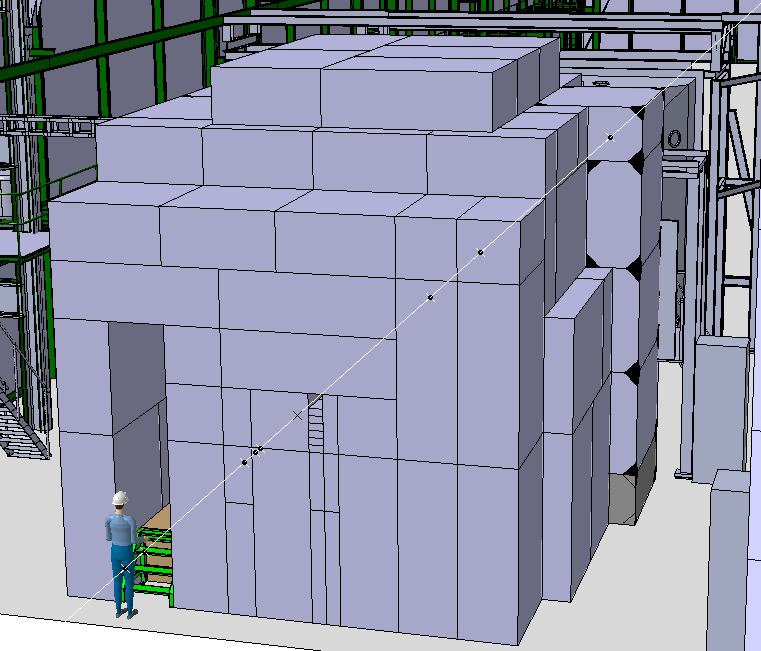 2.3 m
3.2 m
1.6 m
Top View
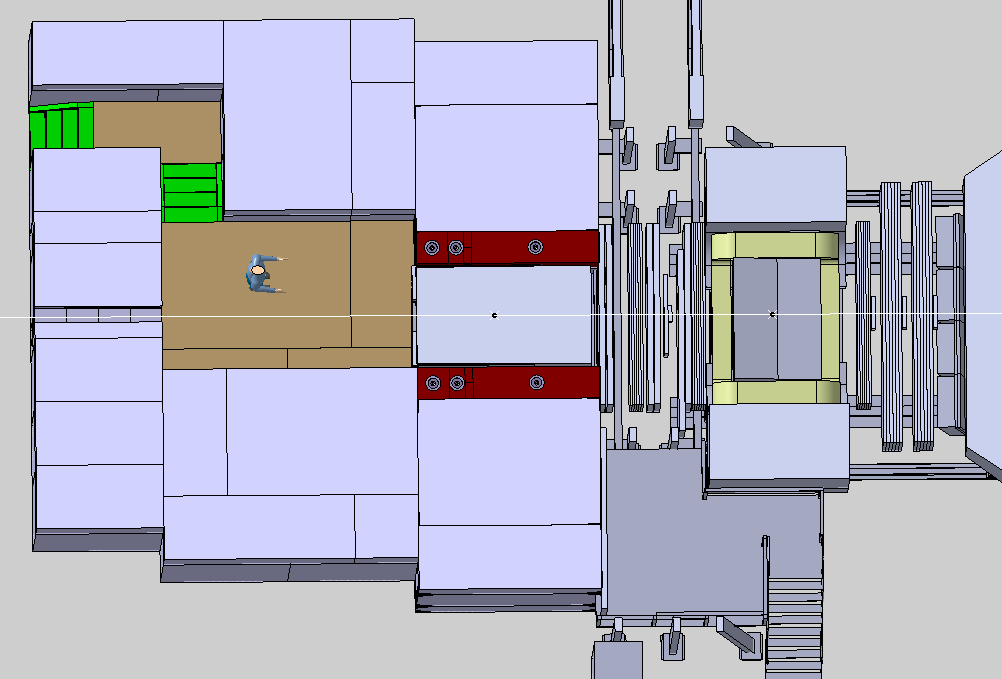 RP fenced door
6.4 m
M2
M2
7.2 m
D. Banerjee on behalf of BE-EA-LE
A. Devienne, C. Ahdida HSE-RP
Results from RP simulations
Prompt ambient dose equivalent rate (µSv/h) for 4.8 x 108 π-/spill and 240 spills/h on Target
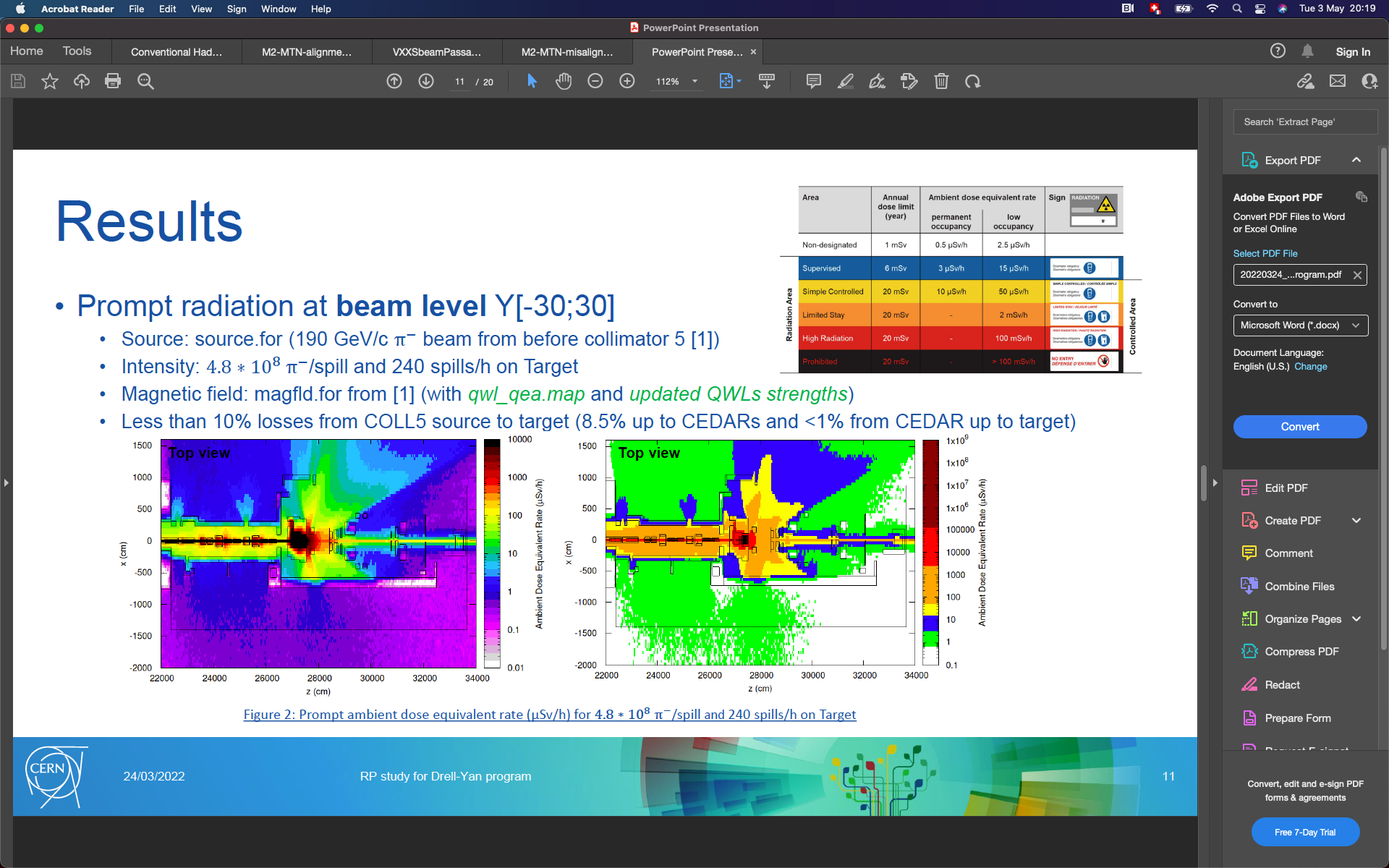 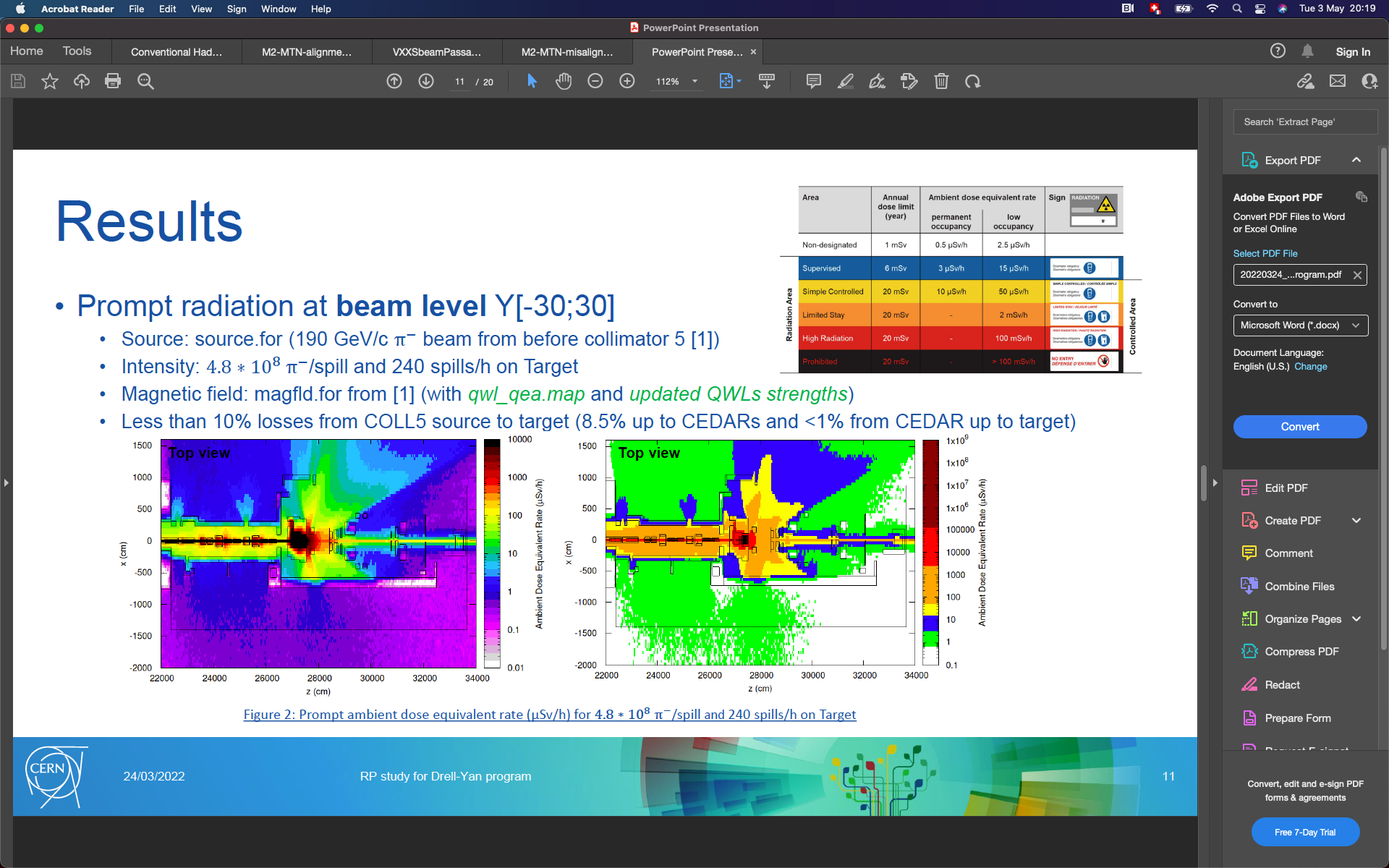 Prompt annual ambient dose equivalent rate (mSv/h) for 3 x 1014 π-/year on Target
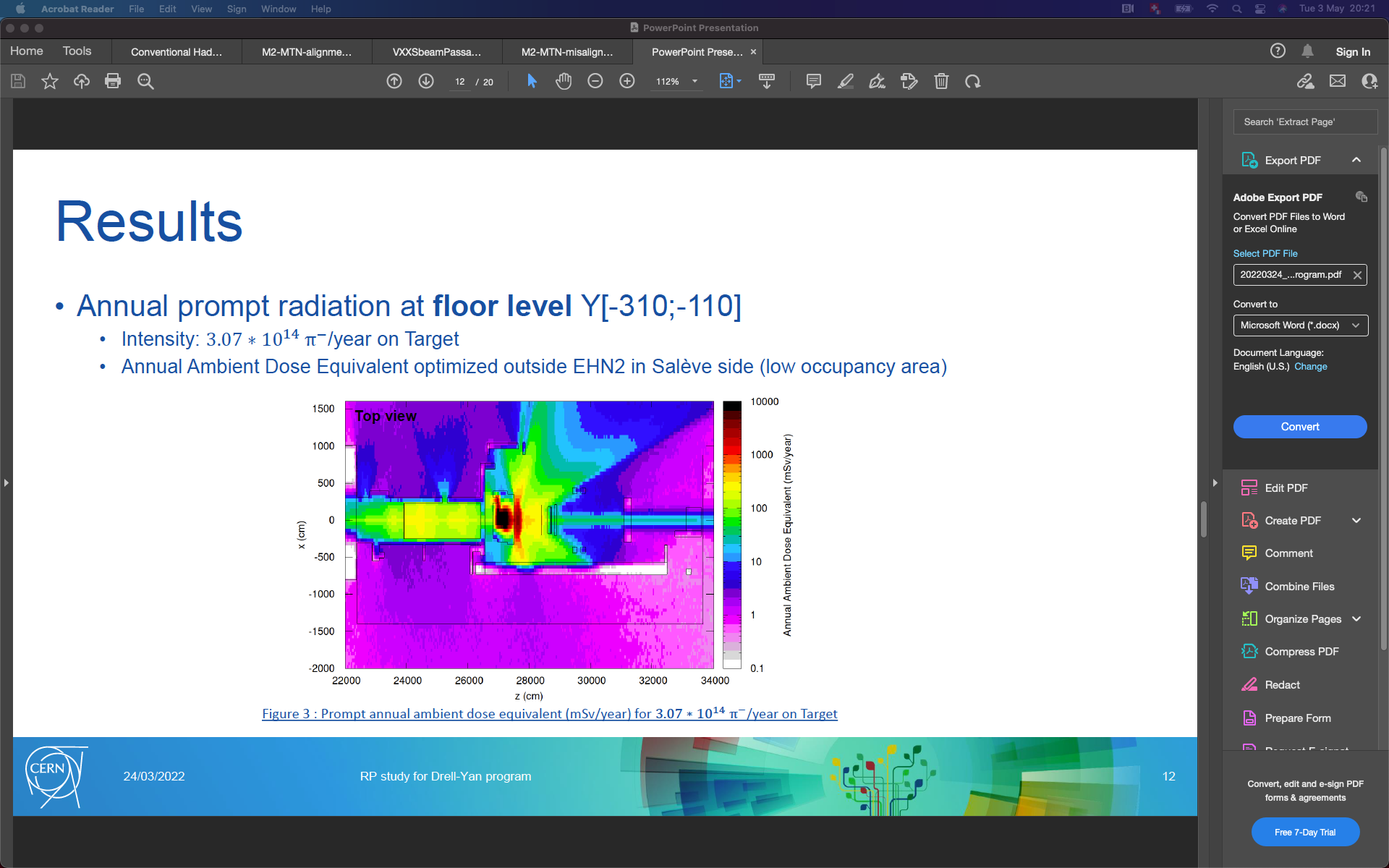 The beamline has been simulated in FLUKA with the proposed modifications.
Results show the proposed shielding design is in agreement with radiation area classification.
Air activation for access in EHN2 hall is negligible.
Annual activity in all air volumes is below 0.1 TBq/y for 3 x 1014 π-/year on target.
Exposure of members of the public due to air releases is below 0.1 µSv/y.
D. Banerjee on behalf of BE-EA-LE
A. Devienne, C. Ahdida HSE-RP
Results from RP simulations
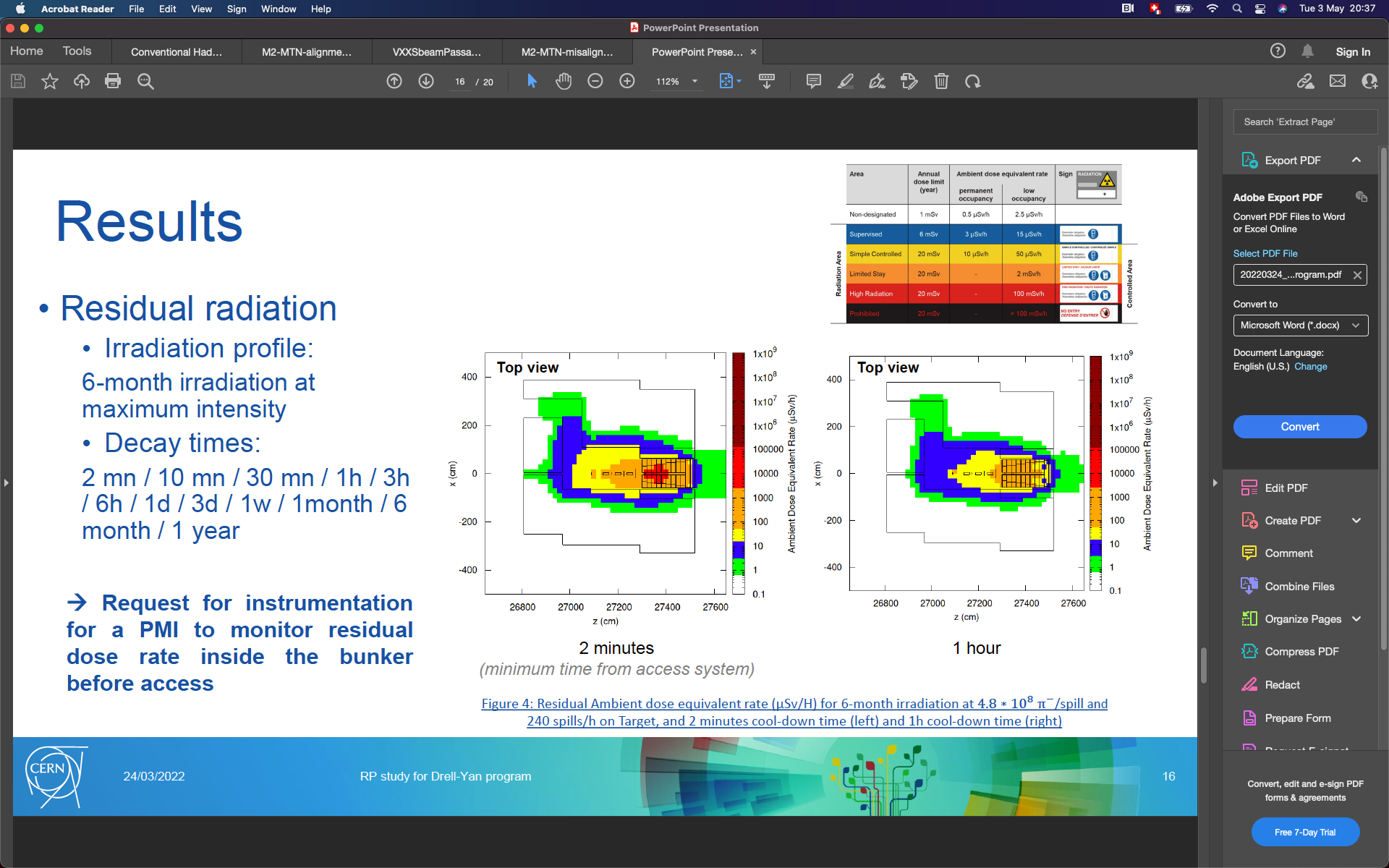 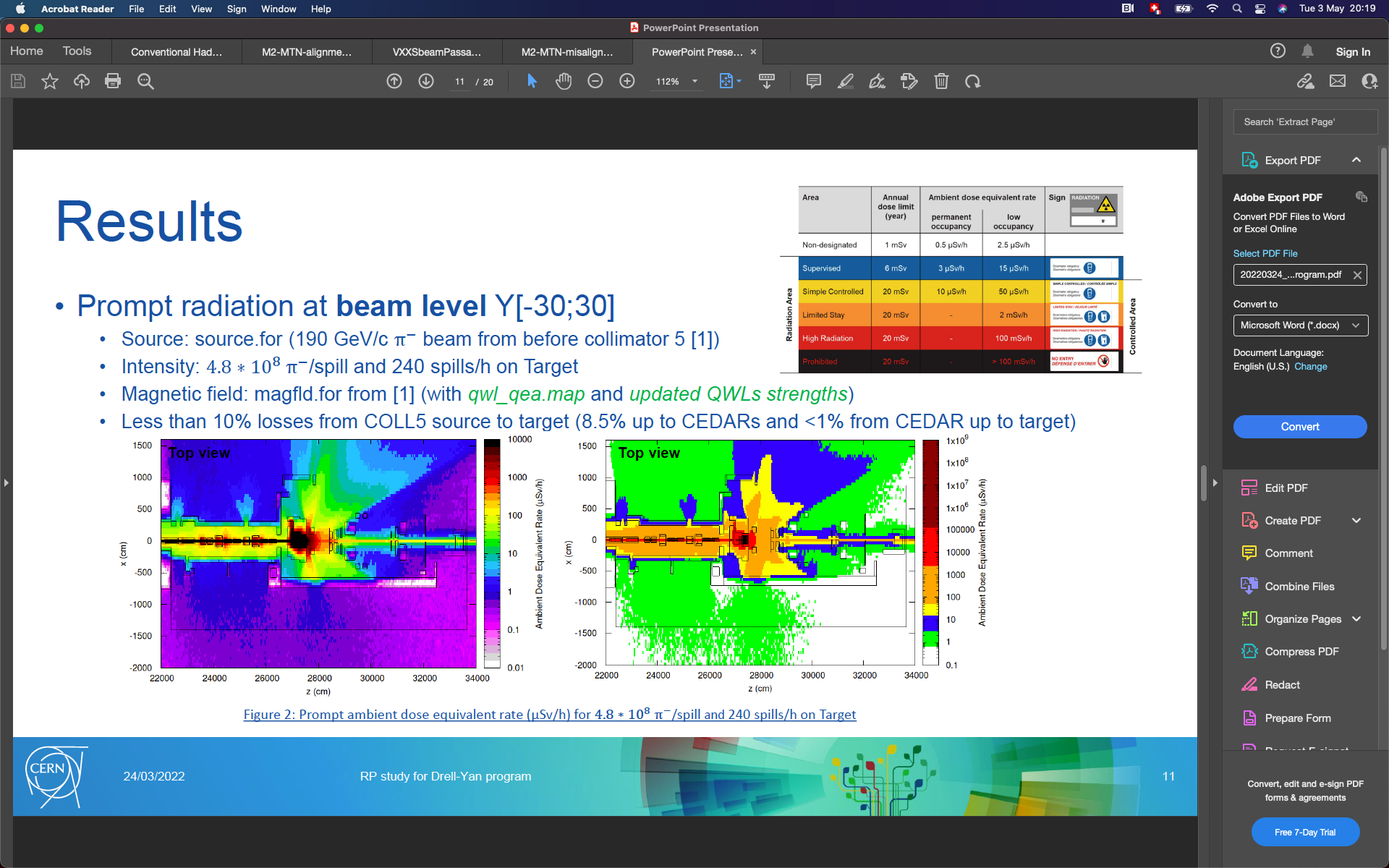 The residual ambient dose equivalent rate has also been checked for 6-month irradiation at 4.8 x 108 π-/spill and 240 spills/h on target for a 2 minute cool-down and a 1h cool down time.
To optimise the access to the bunker a PMI monitor will be requested to monitor the residual dose rate inside the bunker before access.
D. Banerjee on behalf of BE-EA-LE
Summary
For muon beams the rate is limited by the environmental radiation downstream of the EHN2 hall. 
The maximal current average dose rate reached is ~ 1.9 µSv/h. Area classification limit at 2.5 µSv/h.
From the beamline considerations rate can be increase by another 40% by reducing the energy but limited by RP.
Measurement campaigns are planned with RP next year to study the optimal position of the environment monitors as this year already the doses registered were greater than in 2022 when SM1/SM2 were off during the high intensity MUonE run.
Shielding improvements does not apply for muons. Only mitigation will be extending the exclusion zone downstream of EHN2 or trying to deflect the muon beam downwards with some magnets, blowing up the beam more etc., - But gain to be estimated following the measurement next year.
For the higher hadron beam intensity of 109 hadrons per spill improved shielding studied by RP and to be implemented during LS3.
D. Banerjee on behalf of BE-EA-LE